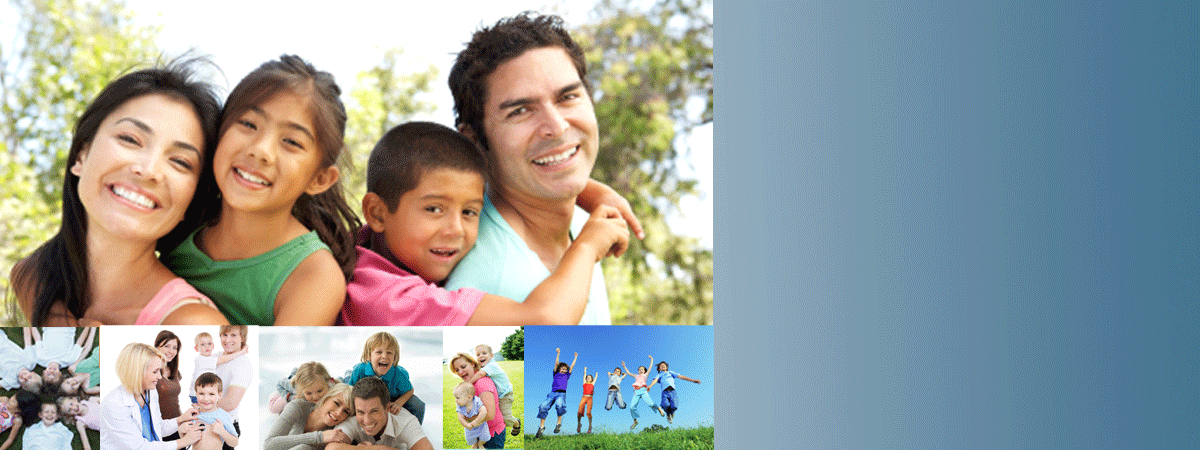 Cover Oregon
HIX Delivery Metrics
April 16, 2013
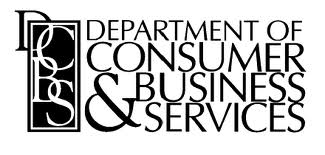 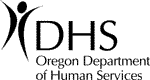 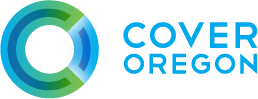 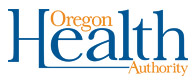 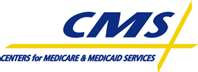 R
Overall StatusUpdated:  April 16th, 2013
HIX Scope/Delivery Issues/Items Causing Delay:
Interface testing taking up a lot more time than anticipated due to state of delivered interfaces.
Account Management  - developing off of process flow vs. fully documented use cases. 
“Shaking and Baking the Requirements” session scheduled for 4/18.
Interface hand-off process implemented - need to drive compliance to the process
R
Delivery Status (continued)Updated:  April 9th, 2013
Reminder - Core 4/30 scope includes the following:
EE (minus tribal members, minus Medicaid)
SHOP (employer & employee)
AM (minus authorized users)
PM (minus dental plans, minus carrier verification and dashboard)
Any FM we can accomplish
Any CS we can accomplish
R
Development VelocityUpdated:  Data as of April 10, 2013
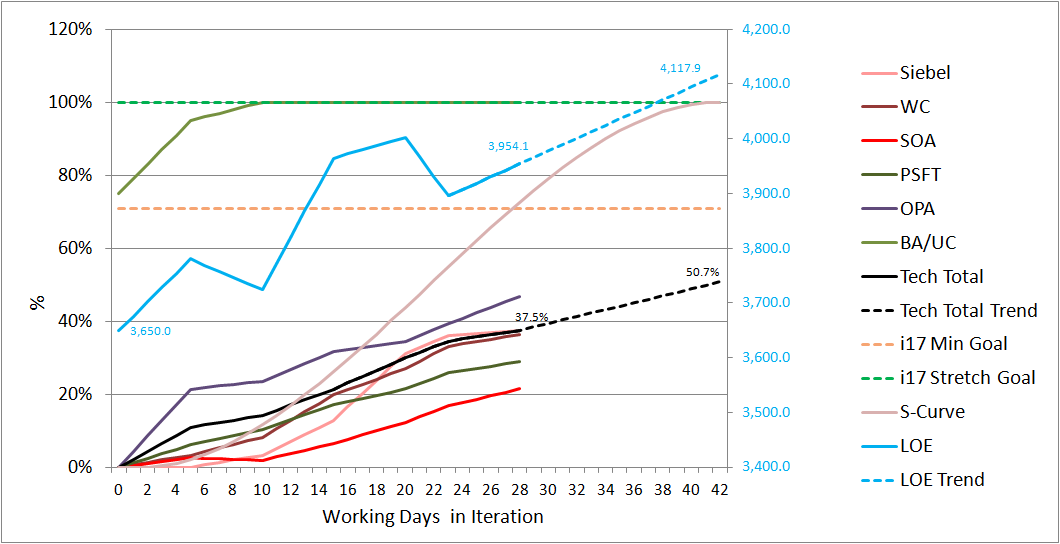 i17 LOE Velocity only
LOE changes due to discovery during development, CRs
Working on additional views
R
Development VelocityUpdated:  Data as of April 10, 2013
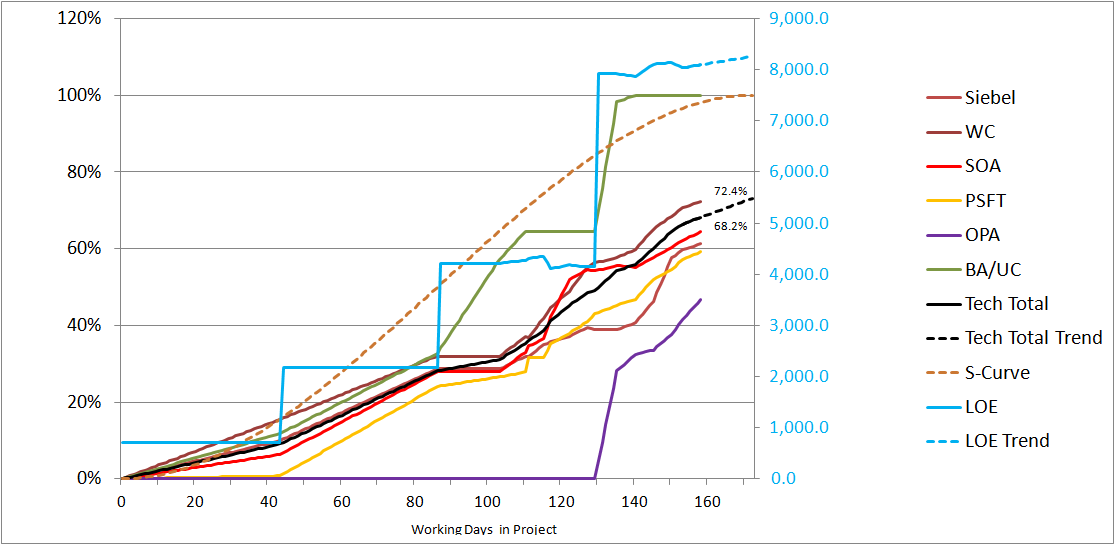 Consolidated LOE (i14 to i17)
R
Functional AreaUpdated:  Data as of April 14 , 2013
* Should be at 68.2% - analyzing the calculations
Y
Change ControlUpdated:  April 15th, 2013
Freeze as of April 10 for 4/30 delivery.  
Processed 8 new change requests: 7 Major and 1 Minor
1 Major request covers multiple Account Management process flows used in lieu of complete use case packages; the use cases packages are still to be delivered
Total
Changes:
Types of
Changes:
JIRA ticket resolution requiring changes to UCs, etc. and 
Changes coming through Scope Management Meeting.
7
7
JIRA/Issue StatusUpdated:  April 15th, 2013
Y
JIRA clean-up continues – meeting with BA’s, improving reporting process
Includes FS tickets
Issue Count By Area
Issue Count By Age
8
Appendices
9
Issues/Risks Log
10
I-17 Dev Prioritization
Direction Guidance
AM
PM
TIME
Top to Bottom
Left to Right
Some parallel
FM
(Psft)
CS
Lower
priority
EE
SHOP
TP
Eligibility
Employer
Entity
Plan Selection
Employee
Enrollment
Change in Circumstance
Tribal Member
Medicaid
CP